Klassieke Dressuur
Bastiaan de Recht
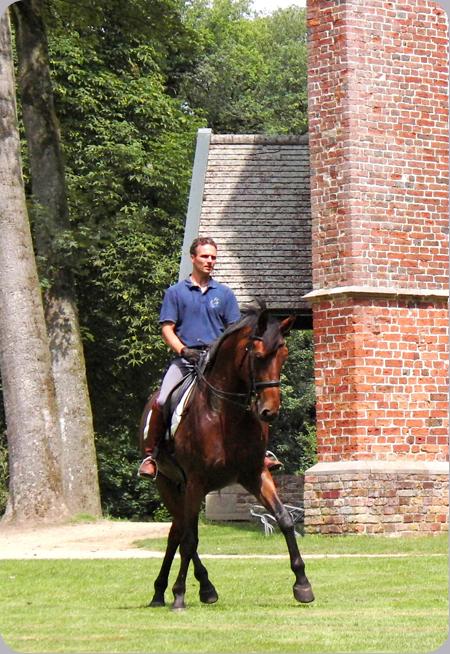 Aimée Eijkman
EP32
Oktober 2013
Trainingsmethode
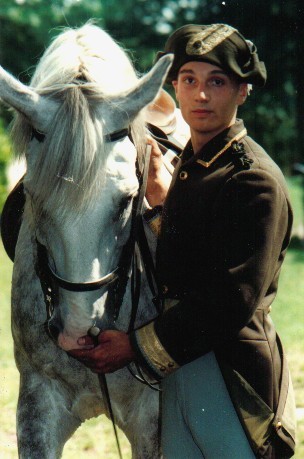 Hoe/wanneeris deze ontstaan?
Bastiaan was als kind al gepassioneerd 
door paarden en hun natuur. 

Tijdens het gymnasium raakte Bastiaan, 
door het studeren van onder andere 
kunstgeschiedenis, beeldende kunst en 
klassieke talen, nog meer geïnteresseerd 
in de wijsheid en kunstzinnige inslag van de 
Klassieken. 

Hierdoor ging hij op zoek naar een vorm 
van rijkunst die intelligenter en verfijnder 
was dan het gewone paardrijden.
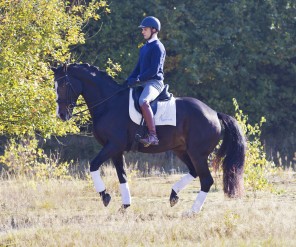 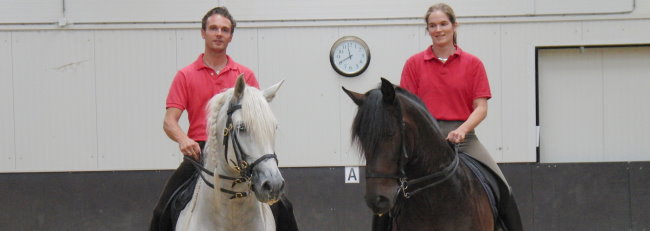 Wat is het doel van deze metode?
Door samen met erkend paardendierenarts 
Amber Koppen steeds weer vanuit de 
gecombineerde kennis van verschillende 
geneeskundes, anatomie, biomechanica, 
rijkunst en mentale aspecten naar 
oplossingen te zoeken voor de paarden
problemen hebben zij zich steeds meer 
kunnen specialiseren in de revalidatie
geneeskunde en training.
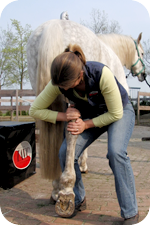 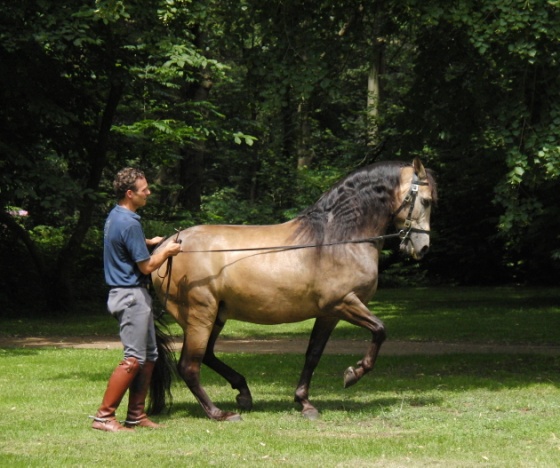 Dressuur, kunst?
Door het bestuderen van verschillende dressuurstijlen en de biomechanica heeft Bastiaan tijdens zijn training een brede insteek. 
Het gymnastiseren en dresseren ter bevordering van de gezondheid van lichaam en geest van het paard blijft echter de hoofdzaak. 
Alleen wanneer dat de grondslag is van de dressuur kan dressuur een pure "kunst" worden in plaats van "kunstjes".
Hij leert oefeningen op volgende manieren aan; aan de hand, aan een lange lijn, onder het zadel, aan pilaren en aan de longe.
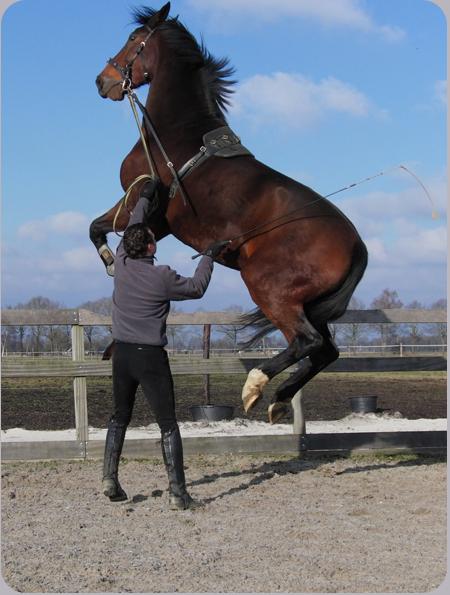 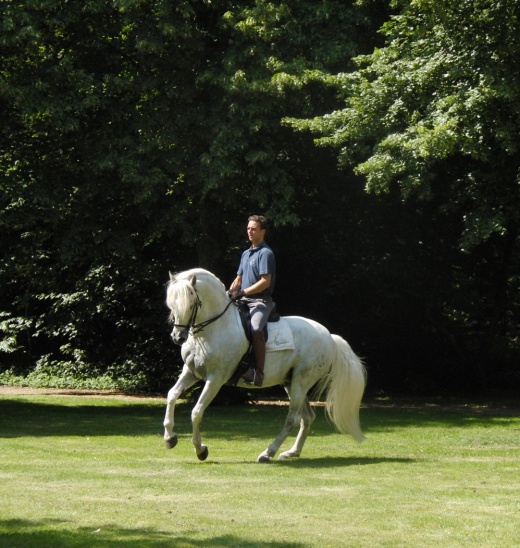 Mijn mening
Voor en nadelen
Een groot voordeel van deze methode vind ik dat alles op een zo natuurlijke manier aangeleerd word. Hij houd bij alles rekening met het welzijn van de paarden en hun natuurlijke gedrag. En omdat hij samen met een erkend dierenarts werkt weet hij wat hij doet met de paarden en of ze geen blessures daardoor krijgen.

Een nadeel is het werken aan pilaren vind ik. Ik ben er niet zo’n fan. Voor mijn gevoel is dit te riskant, moeilijk begrijpbaar, heeft weinig doeleinden en ziet het er niet welzijn vriendelijk uit.
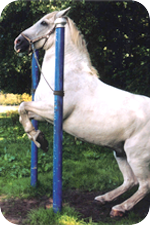 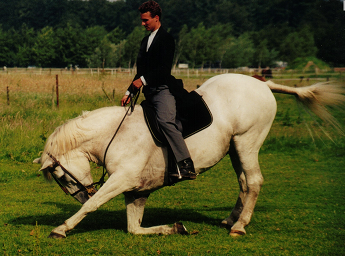 Einde!!
Dit was mijn presentatie, zijn er nog vragen???
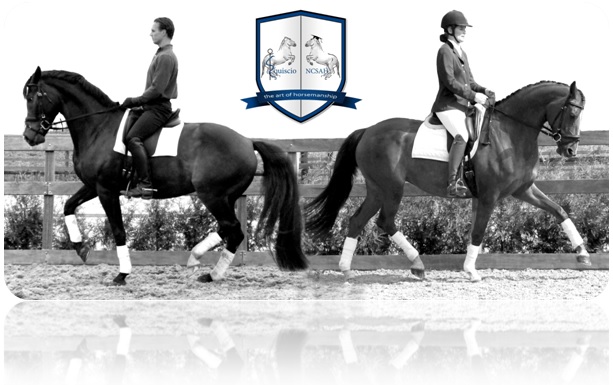